Просветители земли кубанской
Появление первой школы.
Кирилл Россинский
В Екатеринодаре первая школа появилась в 1803 году.
Школу назвали в честь Кирилла Россинского.
Черноморская войсковая гимназия
Была открыта в 1820 году.
Кирилл Васильевич ввел изучение военного дела, так как считал , что настоящий гражданин должен уметь защищать родину.
Так же были открыты школы для взрослых
Столярное ремесло
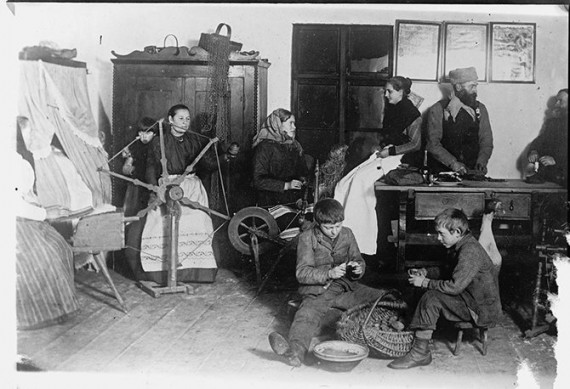 Сапожное ремесло
Переплётное ремесло
Урок закона Божьегопослевоенное время.
Какие изменения произошли с тех пор!